Für eine Rente mit Niveau!Lebensstandardsichernd und armutsfest!Matthias W. Birkwald (MdB)Rentenpolitischer Sprecher der Fraktion DIE LINKE.31. August 2016, KielGewerkschaftliche SeniorenarbeitskreiseGenerationenvertrag erneuern! Altersarmut verhindern!
www.matthias-w-birkwald.de
Sechs wichtige Fragen
Wege zurück (und nach vorne) zu einer lebensstandardsichernden, umlagefinanzierten Rentenversicherung. 
Lebensstandardniveau im Alter – wie definieren, welche Größenordnung? 
Welche Instrumente/Regelungen zur Verhinderung von Altersarmut müssen geschaffen werden? 
Welche konkreten Schritte zur Erwerbstätigenversicherung sind denkbar? 
Wie kann die Finanzkraft der gesetzlichen Rentenversicherung nachhaltig gestärkt werden? 
Wie kann ein geordneter Rückbau der staatlich geförderten privaten Vorsorgewege geregelt werden?
Matthias W. Birkwald, MdB			www.matthias-w-birkwald.de
2
[Speaker Notes: Dunkelziffer ist eigentlich nicht 1,1 bis 1,4 Millionen, denn es hieß in der Studie: Beckers Berechnungen beruhen auf Daten des Sozio-oekonomischen Panels (SOEP) für das Jahr 2007. Aus den Zahlen der repräsentativen Befragung ergibt sich: Von gut einer Million Menschen ab 65 Jahren, denen damals Grundsicherung zustand, bezogen nur 340.000 tatsächlich Leistungen. Die „Quote der Nichtinanspruchnahme“, so der technische Begriff für die Dunkelziffer der Armut, betrug 68 Prozent. Rechnet man die Quote auf heute um so bedeutet das 340.000 = 32 % -> 512.262 =32 % 100 = 1.600.818 

Neue Daten für 2014

https://www.destatis.de/DE/PresseService/Presse/Pressemitteilungen/2015/08/PD15_280_221pdf.pdf?__blob=publicationFile

Neue Daten zu den bedarfen

https://www.destatis.de/DE/ZahlenFakten/GesellschaftStaat/Soziales/Sozialleistungen/Sozialhilfe/Grundsicherung/Tabellen/06_Empf_DurchschnBetrVerschMerkmale.html





EVS wird nur alle 5 Jahre durchgeführt. Ergebnisse für 2013 liegen noch nicht vor.

Quellen: 
Grusi: https://www.destatis.de/DE/ZahlenFakten/GesellschaftStaat/Soziales/Sozialleistungen/Sozialhilfe/Grundsicherung/Tabellen/ZeitvergleichQuoteAlterOrtStaatsanghoerigkeit.html
https://www.destatis.de/DE/PresseService/Presse/Pressemitteilungen/2013/10/PD13_356_221pdf.pdf?__blob=publicationFile
EU Silc: https://www.destatis.de/DE/ZahlenFakten/GesellschaftStaat/EinkommenKonsumLebensbedingungen/LebensbedingungenArmutsgefaehrdung/Tabellen/Einkommensverteilung_SILC.html 
Mikrozensus kann man eigentlich streichen. Methodisch nicht sauber!

Grundsicherungsempfänger wegen dauerhafter Erwerbsminderung: 435.000]
Fragen 1 und 2
Wege zurück (und nach vorne) zu einer lebensstandardsichernden, umlagefinanzierten Rentenversicherung. 
Lebensstandardniveau im Alter – wie definieren, welche Größenordnung? 
Zurück zu einem Rentenniveau von 53 Prozent! 
    = „Sicherungsniveau vor Steuern“
Matthias W. Birkwald, MdB			www.matthias-w-birkwald.de
3
[Speaker Notes: Zurück zu einem Rentenniveau von 53 Prozent! Bezieht sich auf das:  Sicherungsniveau vor Steuern = ohne Sozialabgaben = nicht ganz korrekt ‚Netto‘. Das ergibt aber Sinn, da Steuern je nach Jahrgang variieren!]
Zurück zu einem Rentenniveau von 53 Prozent!
Quelle: Rentenversicherungsbericht 2015, S. 40
4
Matthias W. Birkwald, MdB		www.matthias-w-birkwald.de
[Speaker Notes: Rentenniveau wird durch Rentenpaket zusätzlich gesenkt: Ca. 1,5 Prozent. Achtung: Rentenniveau gilt für Standardrentner*innen!! Die werden immer weniger!
Prognose!
2015: Beitragssatz kann jetzt bis 2020 stabil auf 18,7 gehalten werden, dann Anstieg!]
Kosten des LINKEN Rentenkonzepts
5
Was bringt das LINKE Rentenkonzept?
6
[Speaker Notes: netto = - 11 Prozent, ob das 2020 und 2030 noch stimmt……]
Frage 3
Welche Instrumente/Regelungen zur Verhinderung von Altersarmut müssen geschaffen werden? 

Die Rente erst ab 67 abschaffen. Stattdessen:Nach 40 Beitragsjahren ab 60 Jahren abschlagsfrei in Rente. 
Solidarausgleich: Zeiten niedriger Löhne, der Erwerbslosigkeit, der Kindererziehung (sogenannte ‚Mütterrente‘) und Pflege müssen deutlich besser abgesichert werden, damit sie nicht zu Armutsrenten führen. 
Die Angleichung der Ostrenten an das Westniveau!
Einkommens- und vermögensgeprüfte Solidarische Mindestrente: Niemand soll im Alter von weniger als 1.050 Euro netto leben müssen!
Matthias W. Birkwald, MdB			www.matthias-w-birkwald.de
7
[Speaker Notes: Zurück zu einem Rentenniveau von 53 Prozent! Bezieht sich auf das:  Sicherungsniveau vor Steuern = ohne Sozialabgaben = nicht ganz korrekt ‚Netto‘. Das ergibt aber Sinn, da Steuern je nach Jahrgang variieren!]
Grundsicherungsbedarf 31.12.2015: 790 € brutto
Altersarmut
Sinkende oder zu geringe Renten
Durchschnittlicher Rentenzahlbetrag in Euro beim Rentenbeginn
Um die Preissteigerungen seit 2000 auszugleichen hätte 2015 eine durchschnittliche Rente für langjährig Versicherte 1.339,90 Euro statt 848 Euro betragen müssen! Wertverlust: 491,90 Euro.

*Sondereffekt: Mütterrente und Auslaufen der Rente für Frauen
Matthias W. Birkwald, MdB			www.matthias-w-birkwald.de
8
[Speaker Notes: \\PARLAMENT\Daten\MdB_birkwalma\Buero_intern\06_MWB_Veranstaltungen und Termine\Rentenvorträge 2014-I_Lang_Kurz_Ost/Folie Inflation  


https://www.destatis.de/DE/Publikationen/Thematisch/Preise/Verbraucherpreise/HarmonisierteVerbraucherpreisindizesPDF_5611201.pdf?__blob=publicationFile 
Harmonisierter Verbraucherindex 2015 = 100 lag

2000 bei 76,2 und 2015 bei 100

Ergo: 1021*(100/76,2) 

Hallo Micha,
 
ja, dies ist wirklich kompliziert. Es geht um den frühestmöglichen Altersrentenbeginn für Frauen. Im Jahr 2014 haben viele Frauen von der Übergangsregelung profitiert mit der Rentenart Altersrente für langjährig Versicherte und nach Altersteilzeitarbeit bereits mit 62 Jahren in Rente gehen zu können. Diese besonders selektive Gruppe hat sehr lange Biographien und überdurchschnittlich hohe Entgelte. Aus diesem Grund ist gerade im Zugang 2014 der durchschnittliche Rentenzahlbetrag im Vergleich zum Zugang 2013 in dieser Rentenart für Frauen stark angestiegen. Für den Zugang 2013 gab es für Frauen noch die alternative Möglichkeit mit 62 Jahren in Rente mit den Rentenart Altersrente für Frauen zu gehen.]
Altersarmut
Immer mehr Altersrentner*innen sind auf Grundsicherung im Alter angewiesen
Grundsicherung: Seit 2003 Anstieg der Betroffenenzahl um 108 Prozent von 257.700 auf 536.121 (Dezember 2015). 
Quote der Nicht-Inanspruchnahme: 60-68 Prozent! 
Dunkelziffer nach Irene Becker: 1,6 Millionen! 
Zwei Drittel der Betroffenen sind Frauen
Grundsicherungsniveau für ab 65-Jährige mit 790 € (31.12.2015) deutlich unterhalb der Armutsrisikogrenzen von 987 € (EU-SILC 2014), 1063 € (EVS 2008), 917 € (Mikrozensus 2014)
17,4 Prozent aller Menschen ab 65 Jahren gelten als arm. In absoluten Zahlen: 1,2 Millionen Männer und 1,7 Millionen Frauen, also 2,9 Millionen Menschen. (EU-SILC: < 987 €: 2014)
Grundsicherung schützt nicht vor Armut!
Matthias W. Birkwald, MdB			www.matthias-w-birkwald.de
9
[Speaker Notes: Dunkelziffer ist eigentlich nicht 1,1 bis 1,4 Millionen, denn es hieß in der Studie: Beckers Berechnungen beruhen auf Daten des Sozio-oekonomischen Panels (SOEP) für das Jahr 2007. Aus den Zahlen der repräsentativen Befragung ergibt sich: Von gut einer Million Menschen ab 65 Jahren, denen damals Grundsicherung zustand, bezogen nur 340.000 tatsächlich Leistungen. Die „Quote der Nichtinanspruchnahme“, so der technische Begriff für die Dunkelziffer der Armut, betrug 68 Prozent. Rechnet man die Quote auf heute um so bedeutet das 340.000 = 32 % -> 512.262 =32 % 100 = 1.600.818 

Neue Daten für 2014

https://www.destatis.de/DE/PresseService/Presse/Pressemitteilungen/2015/08/PD15_280_221pdf.pdf?__blob=publicationFile

Neue Daten zu den bedarfen

https://www.destatis.de/DE/ZahlenFakten/GesellschaftStaat/Soziales/Sozialleistungen/Sozialhilfe/Grundsicherung/Tabellen/06_Empf_DurchschnBetrVerschMerkmale.html





EVS wird nur alle 5 Jahre durchgeführt. Ergebnisse für 2013 liegen noch nicht vor.

Quellen: 
Grusi: https://www.destatis.de/DE/ZahlenFakten/GesellschaftStaat/Soziales/Sozialleistungen/Sozialhilfe/Grundsicherung/Tabellen/ZeitvergleichQuoteAlterOrtStaatsanghoerigkeit.html
https://www.destatis.de/DE/PresseService/Presse/Pressemitteilungen/2013/10/PD13_356_221pdf.pdf?__blob=publicationFile
EU Silc: https://www.destatis.de/DE/ZahlenFakten/GesellschaftStaat/EinkommenKonsumLebensbedingungen/LebensbedingungenArmutsgefaehrdung/Tabellen/Einkommensverteilung_SILC.html 
Mikrozensus kann man eigentlich streichen. Methodisch nicht sauber!

Grundsicherungsempfänger wegen dauerhafter Erwerbsminderung: 435.000]
Fragen 4 und 5
Welche konkreten Schritte zur Erwerbstätigenversicherung sind denkbar? 
Beamt*innen, Politiker*innen oder andere Berufsgruppen sind bisher meist in anderen Versicherungssystemen abgesichert. Rund zwei Drittel der Selbstständigen fehlt jeglicher Schutz für die Risiken Alter, Erwerbsminderung und Tod. 
Wie kann die Finanzkraft der gesetzlichen Rentenversicherung nachhaltig gestärkt werden? 
Finanzierung: Produktivität nicht unterschätzen!
Arbeitgeber wieder paritätisch beteiligen! Siehe Österreich!
Gute Arbeit! Gute Löhne! Leiharbeit, Minijobs, Befristungen eindämmen! Gesetzlicher Mindestlohn: 12 Euro!
Matthias W. Birkwald, MdB			www.matthias-w-birkwald.de
10
[Speaker Notes: Zurück zu einem Rentenniveau von 53 %! Bezieht sich auf das:  Sicherungsniveau vor Steuern = ohne Sozialabgaben = nicht ganz korrekt ‚Netto‘. Das macht aber Sinn, da Steuern je nach Jahrgang variieren!]
Matthias W. Birkwald, MdB		www.matthias-w-birkwald.de
11
seit 1988!!!
12
Matthias W. Birkwald, MdB		www.matthias-w-birkwald.de
Es geht auch anders: Österreich
Studie (Hans-Böckler-Stiftung): 
Das österreichische Alterssicherungssystem ist dem deutschen überlegen. 
Die Altersversorgung konzentriert sich nach wie vor weitgehend auf die umlagefinanzierte Gesetzliche Rentenversicherung (GRV) mit 22,8 Prozent Beitragssatz durchgehend seit 1988.. 
Selbstständige, Beamt*innen und Politiker*innen sind einbezogen. 
In Deutschland wurden die GRV-Leistungen dagegen reduziert, um den Beitrag niedrig zu halten. Die geringeren Leistungen sollten durch private Vorsorge (Riester) kompensiert werden.
Zahlbetrag („netto vor Steuern“): Altersrenten von langjährig Versicherten (Zugang 2013).
Matthias W. Birkwald, MdB		www.matthias-w-birkwald.de
13
Frage 6
Wie kann ein geordneter Rückbau der staatlich geförderten privaten Vorsorgewege geregelt werden?
Antrag Bundestagsfraktion DIE LINKE: Riester-Rente in die gesetzliche Rentenversicherung überführen (BT-Drs. 18/8610)
Steuerliche Förderung einstellen.
Frei werdende Steuermittel für Leistungsverbesserungen in die gesetzliche Rentenversicherung stecken.
Das bisher angesparte Kapital (Beiträge, staatliche Zuschüsse und Zinsen) kann freiwillig in Anwartschaften der gesetzlichen Rentenversicherung auf einem persönlichen Rentenkonto umgewandelt werden.
Stornokosten begrenzen
Keine Überführungsgebühren.
Matthias W. Birkwald, MdB			www.matthias-w-birkwald.de
14
[Speaker Notes: Zurück zu einem Rentenniveau von 53 %! Bezieht sich auf das:  Sicherungsniveau vor Steuern = ohne Sozialabgaben = nicht ganz korrekt ‚Netto‘. Das macht aber Sinn, da Steuern je nach Jahrgang variieren!]
Vielen Dank!
www.matthias-w-birkwald.de
Lesetipps
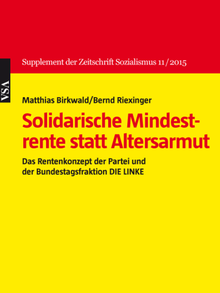 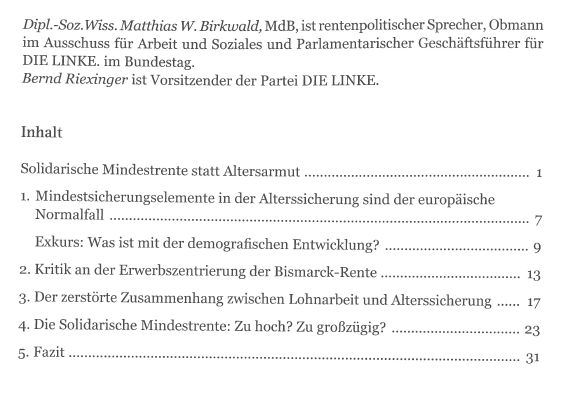 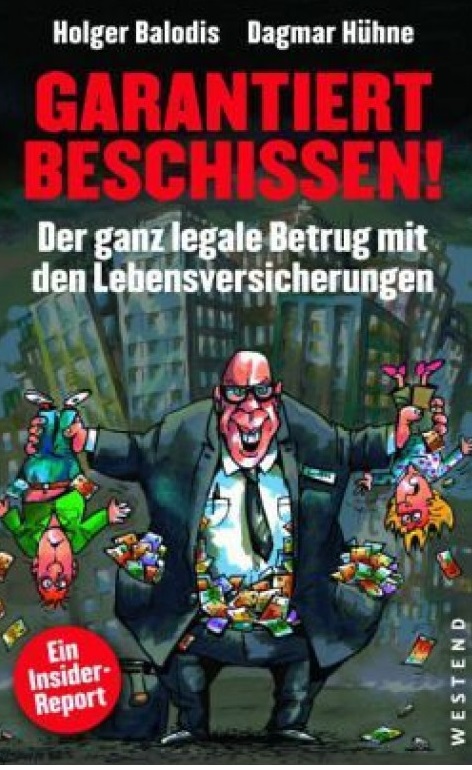 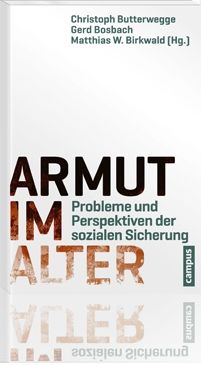